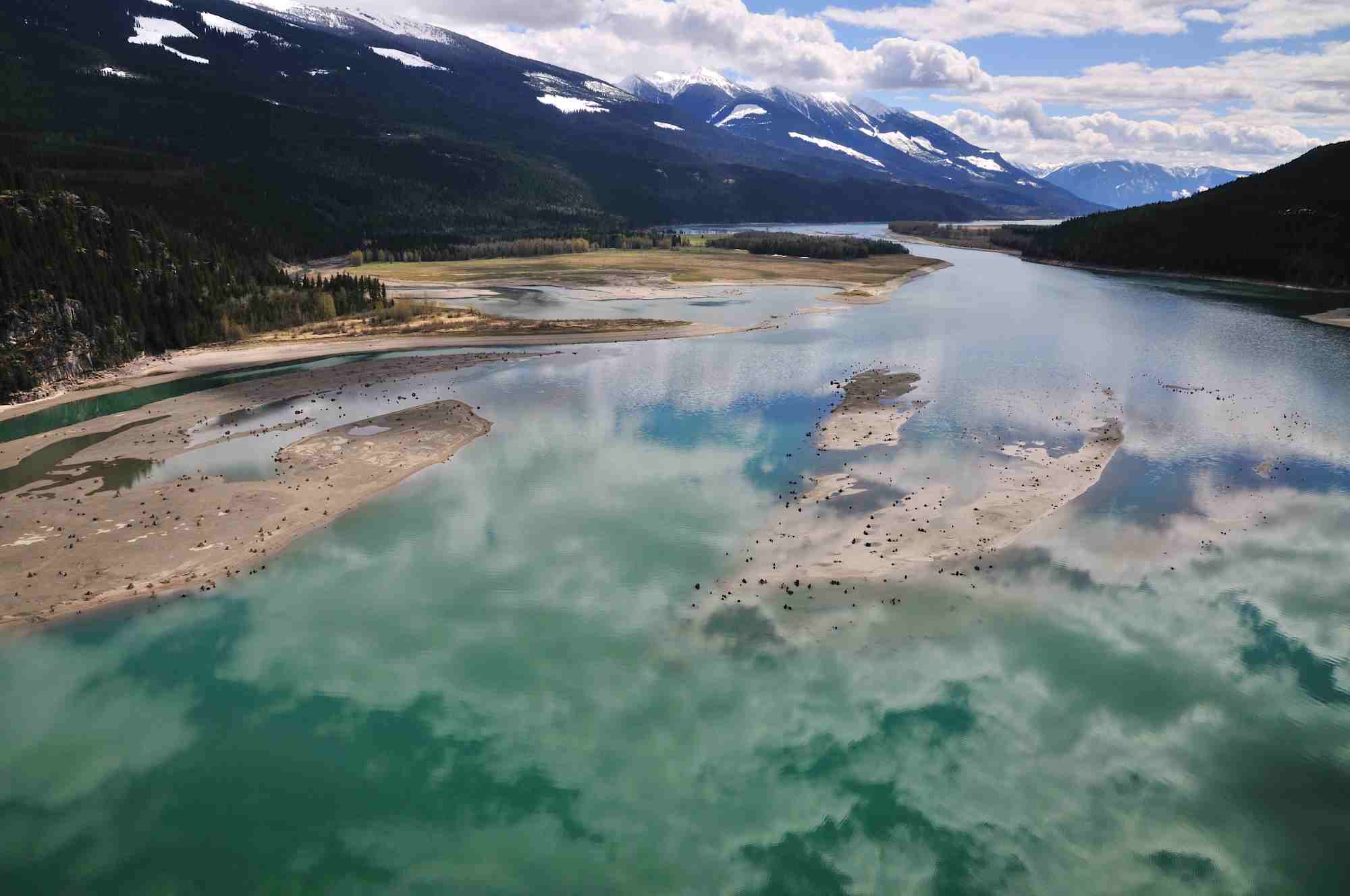 50 Years of Habitat Change in the Revelstoke Reach
[Speaker Notes: Synthesis of several projects – wlr and museum
Not a sciency talk, more just looking at changes over time]
Created with the Construction of the Hugh Keenleyside dam in Castlegar, in 1969.

Impounded ~200km of the Columbia river, and Upper and Lower Arrow lakes.

Losses as reported by Utzig and Schmidt (2011):
Wet  forests 19%
Wetlands 26%
Gravel bars 53%
Cottonwoods 21%
Shallow water/ponds 31%
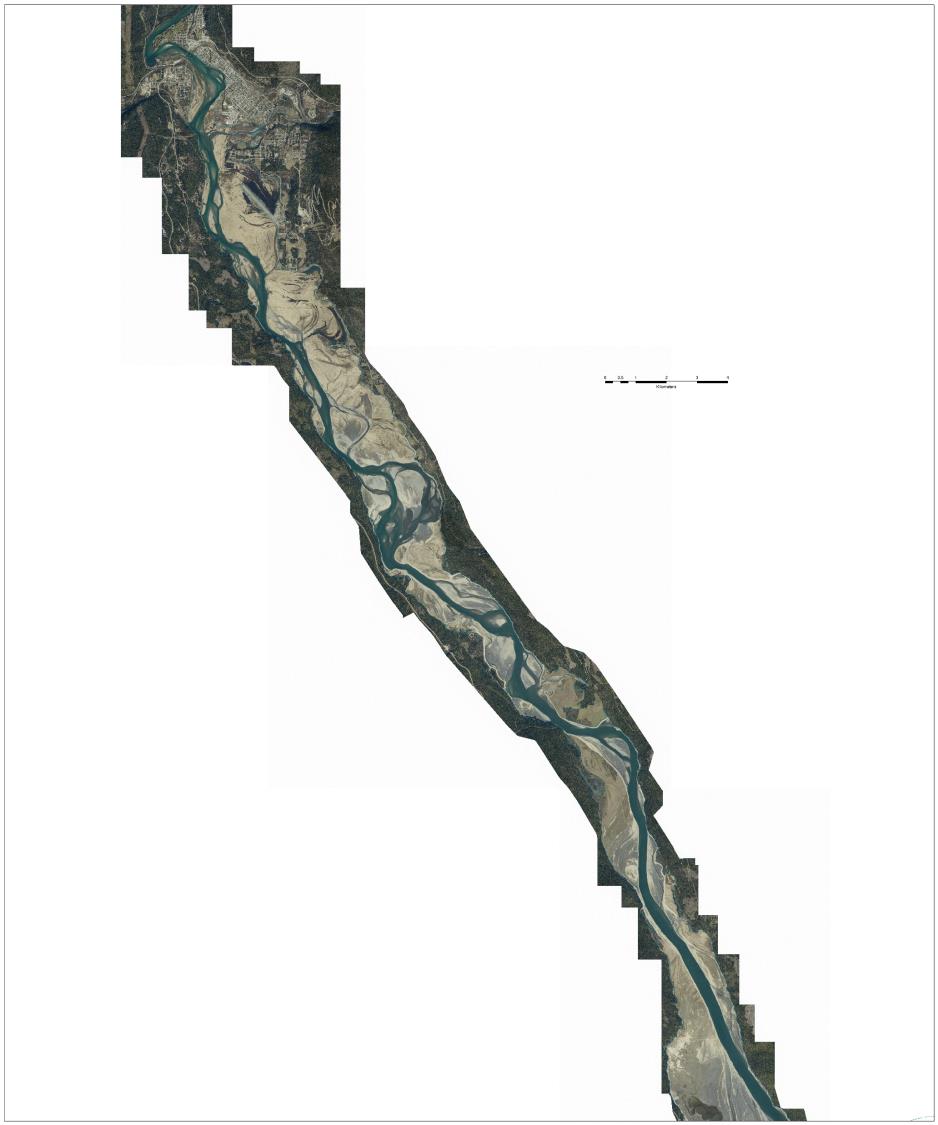 [Speaker Notes: The reach as it exists today]
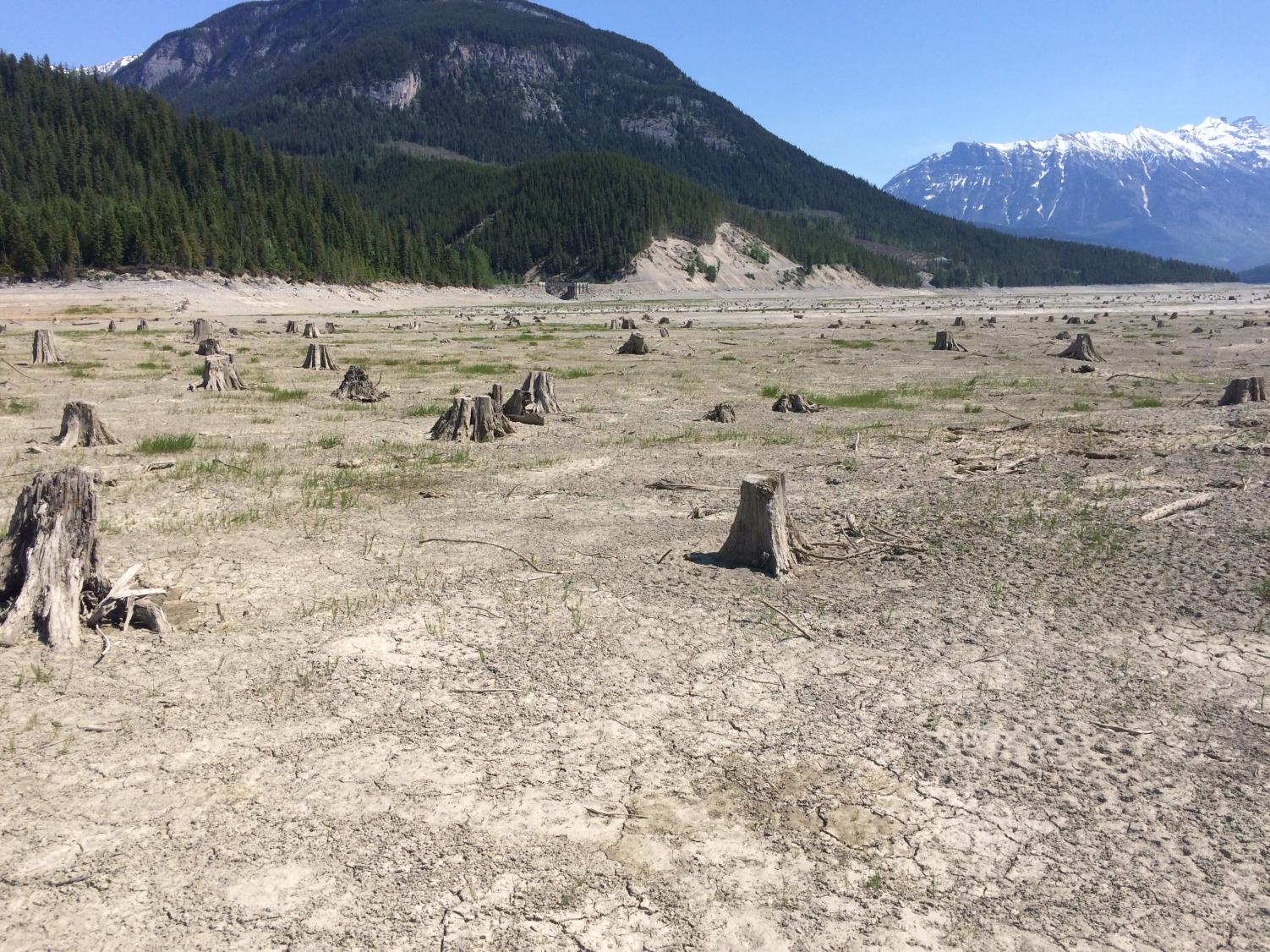 [Speaker Notes: Most reservoirs are mostly unvegetated rocky an silty moonscapes. Sometimes with flood tolerant vegetation, but more commonly not as vegetated as the revelstoke reach.]
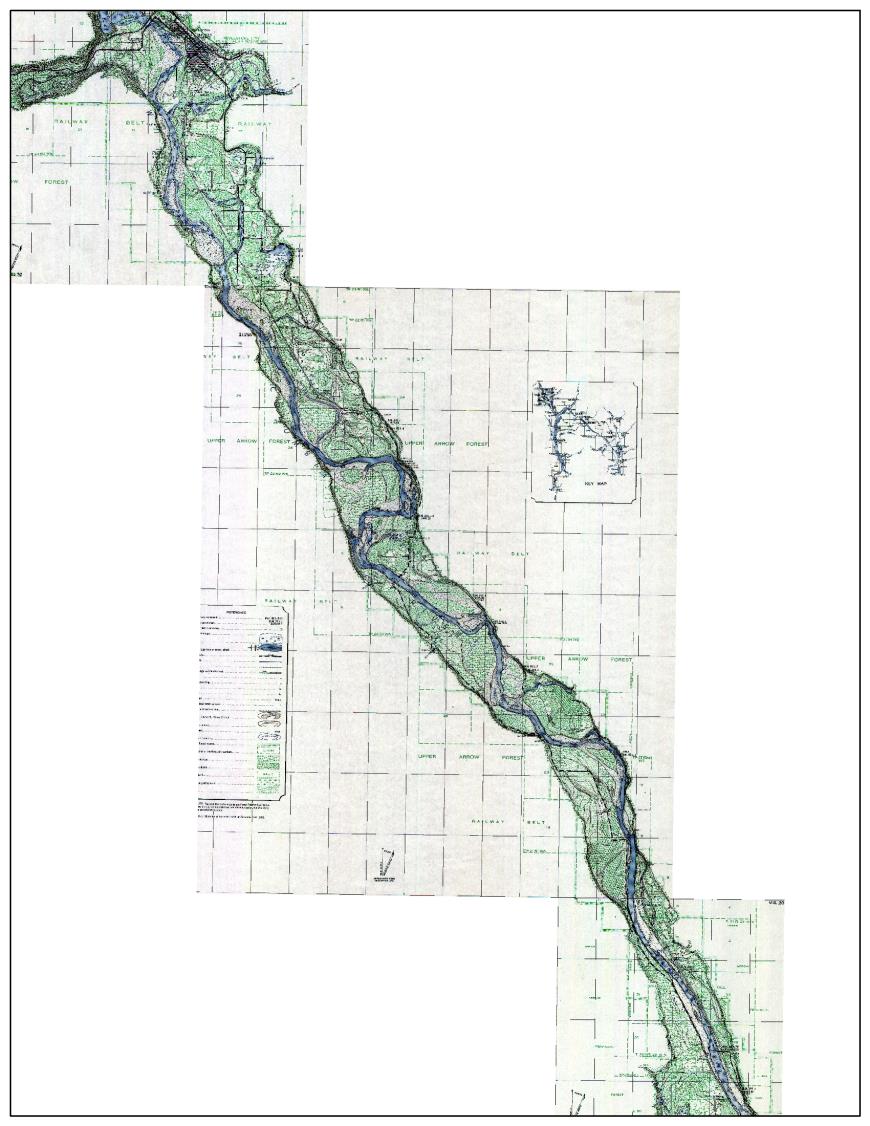 [Speaker Notes: Historic mapping shows mostly forested cover and agricultural use, post European settlement.]
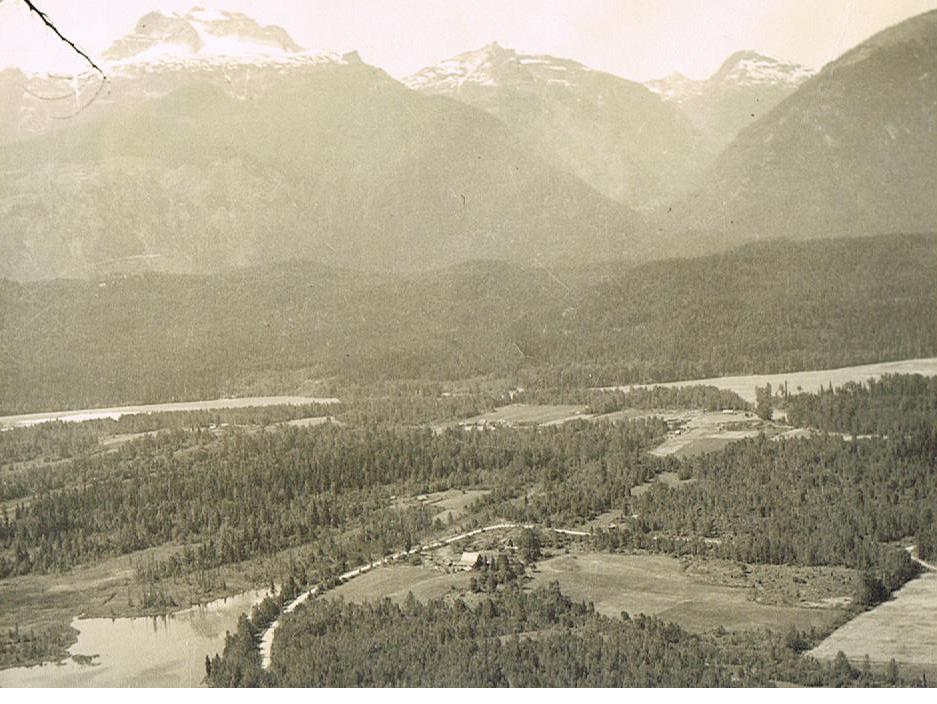 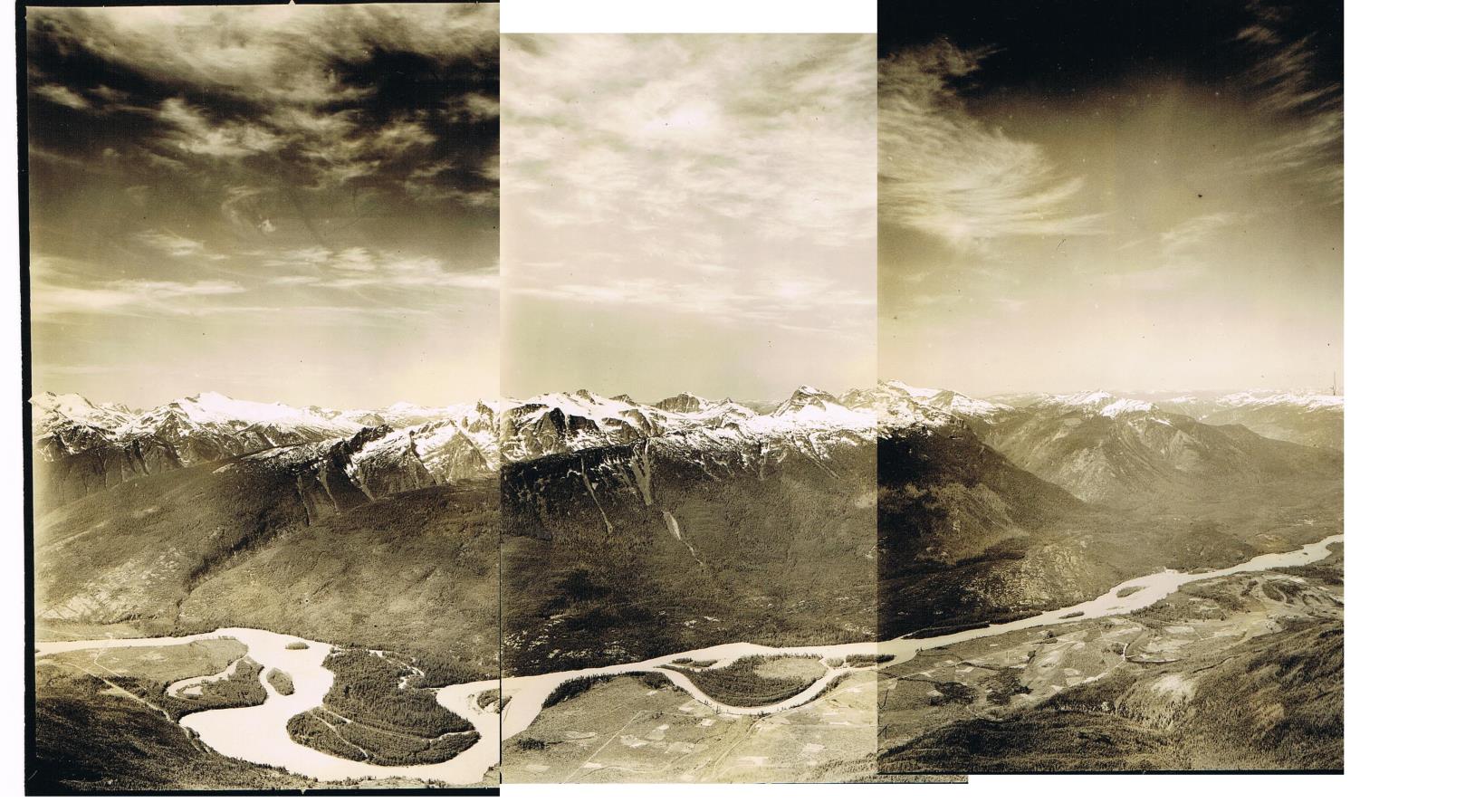 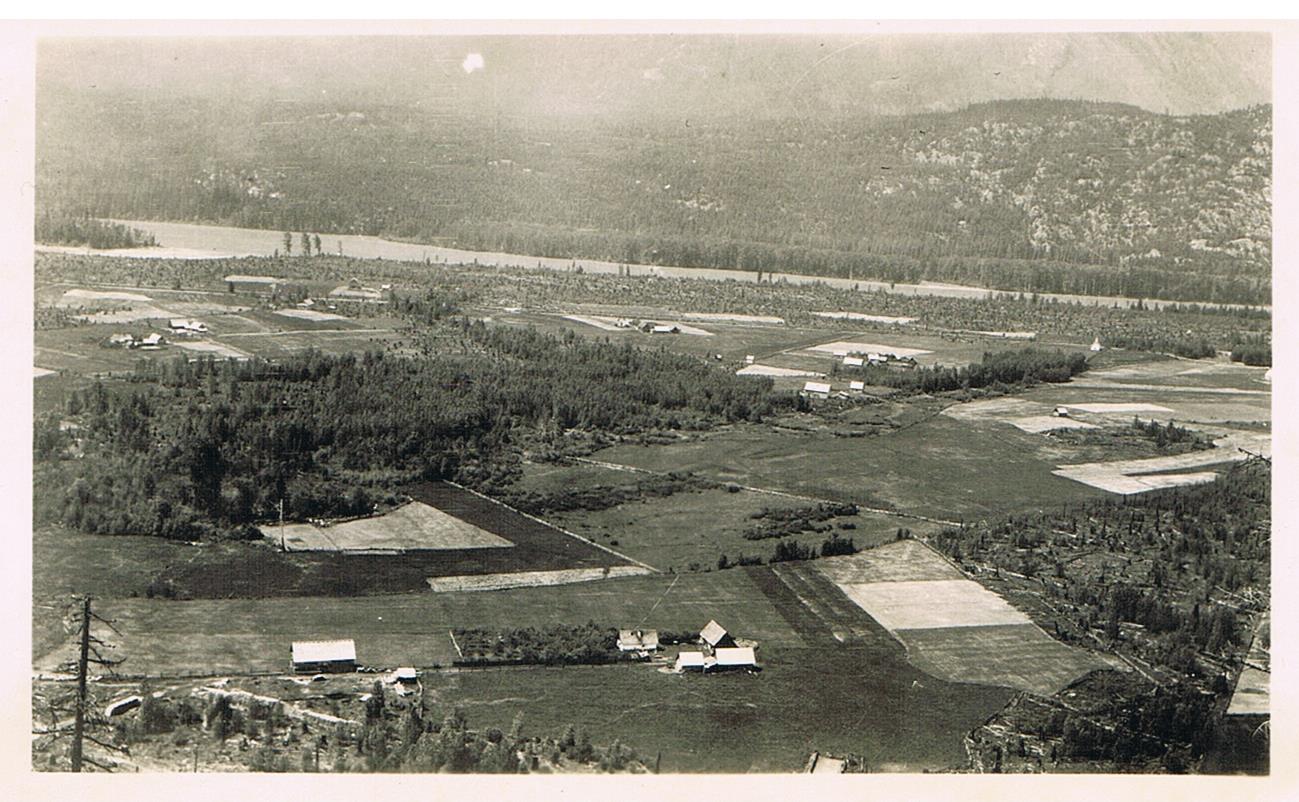 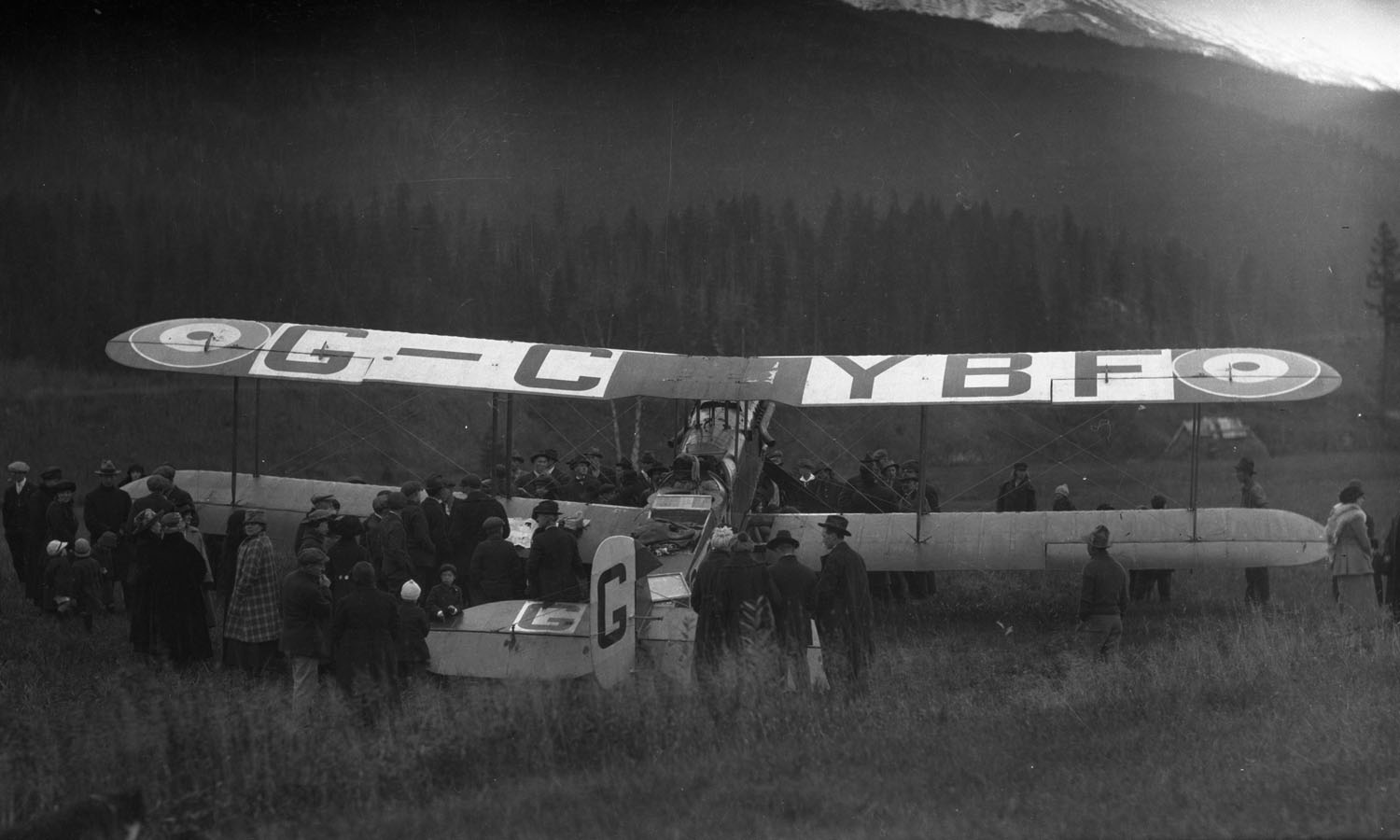 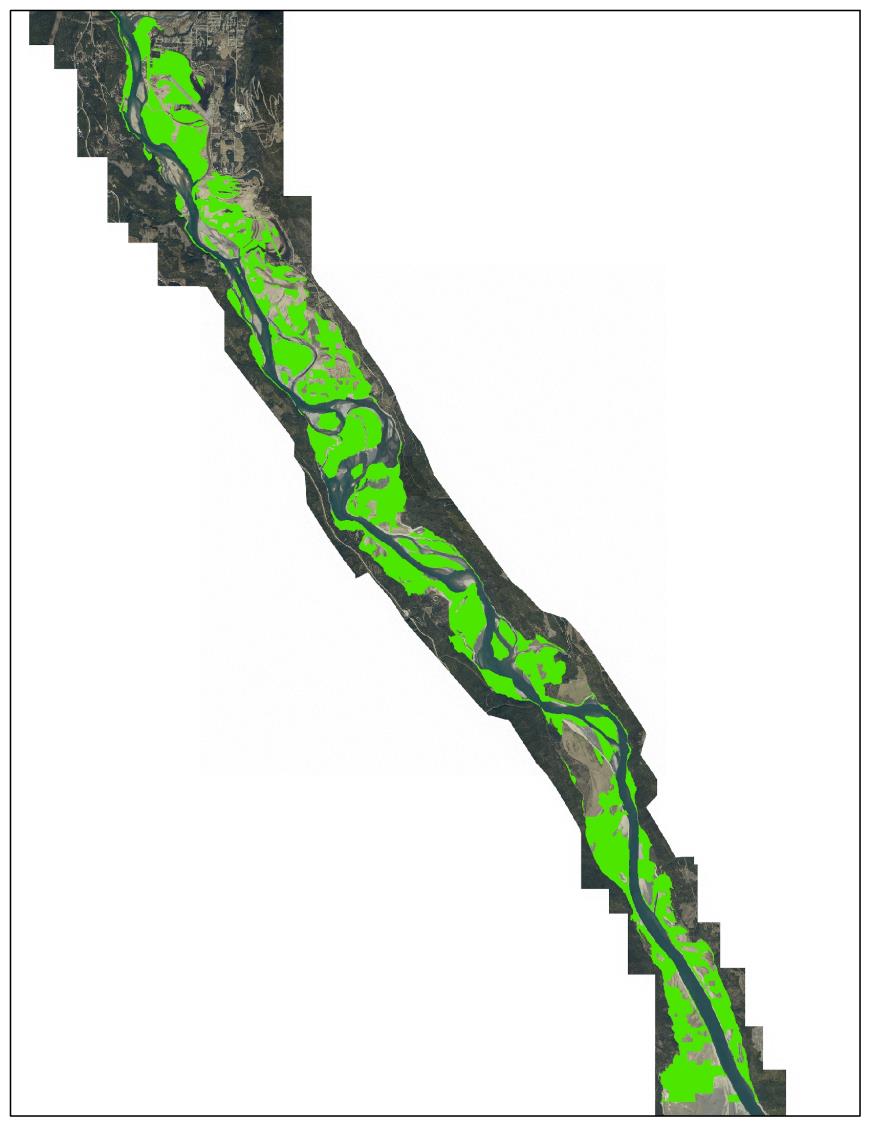 Forested land
Historic cover:
3118 ha
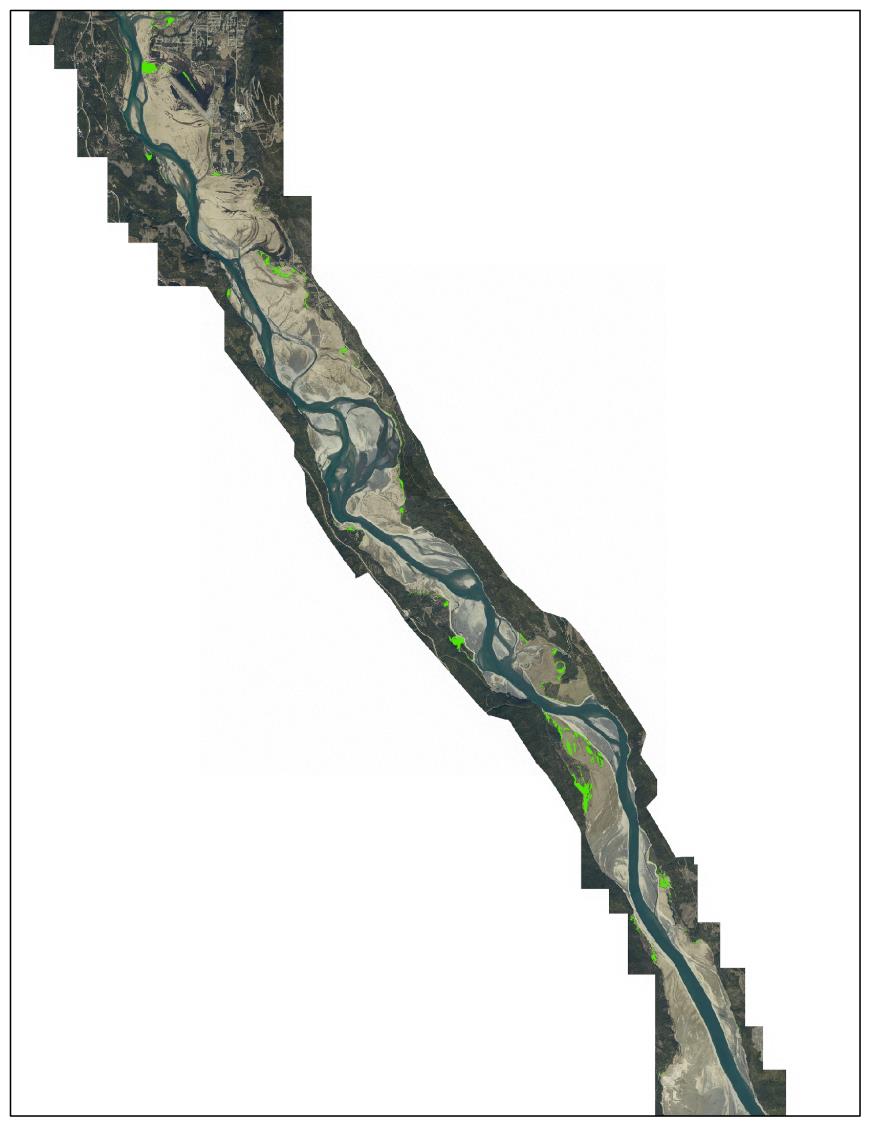 Forested land
Current cover:
338 ha
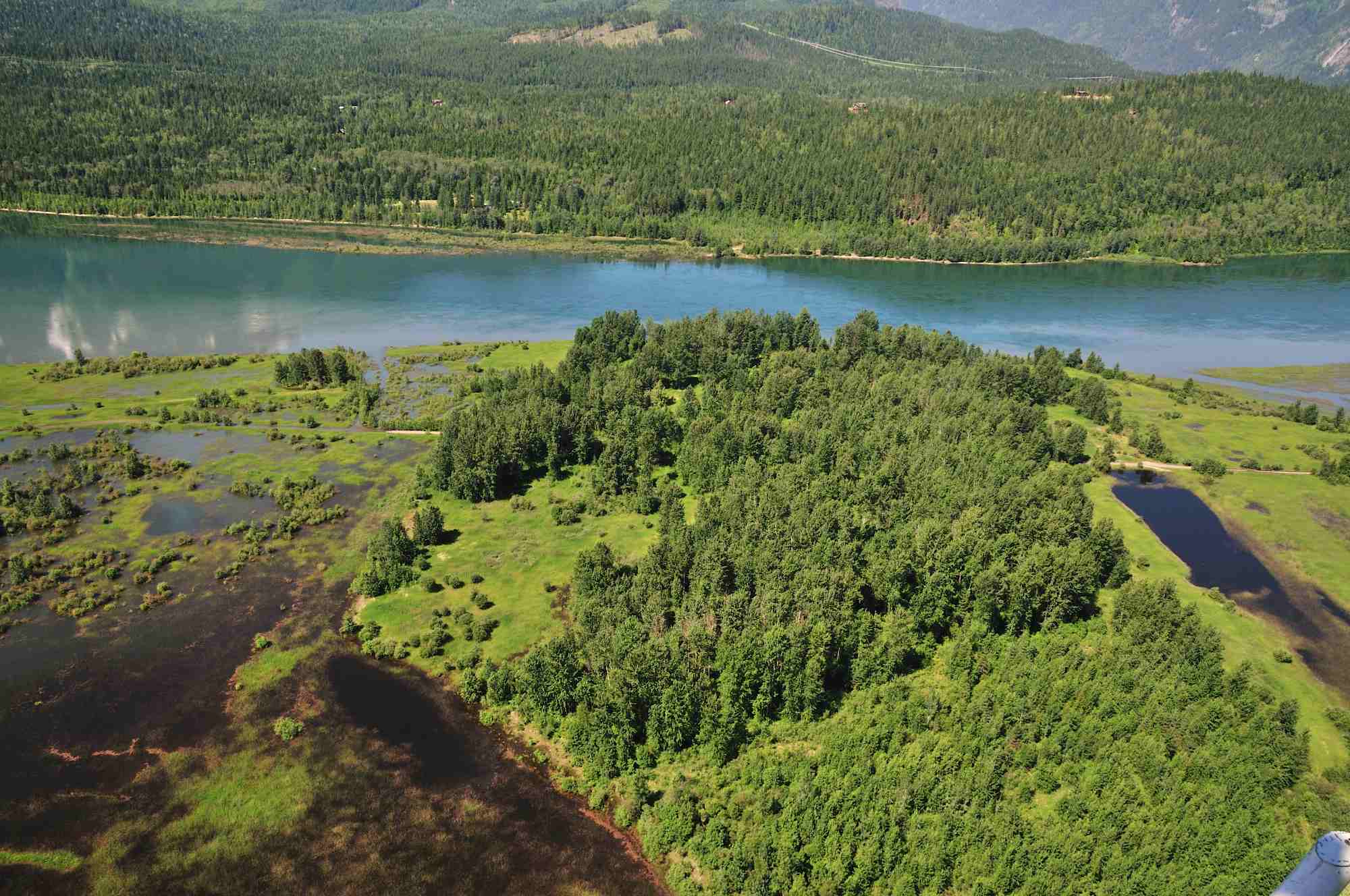 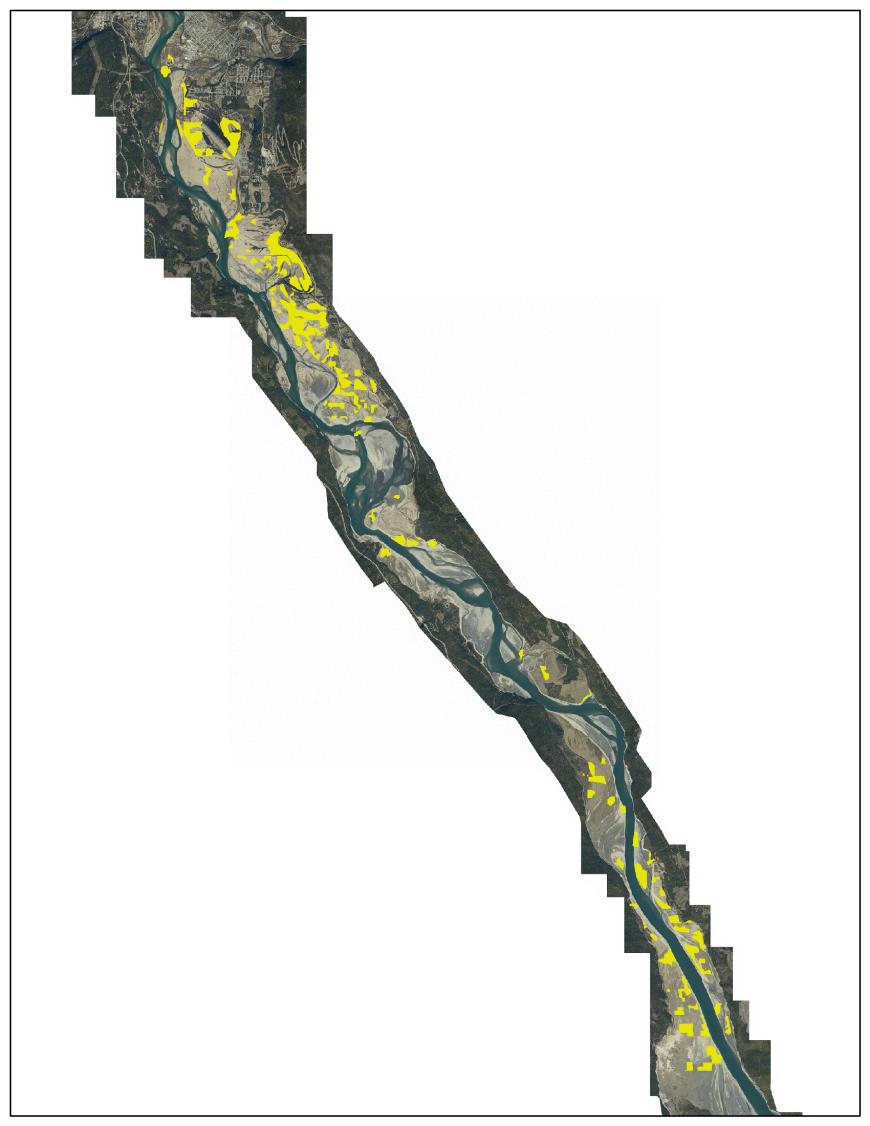 Grassland
Historic cover:
718 ha
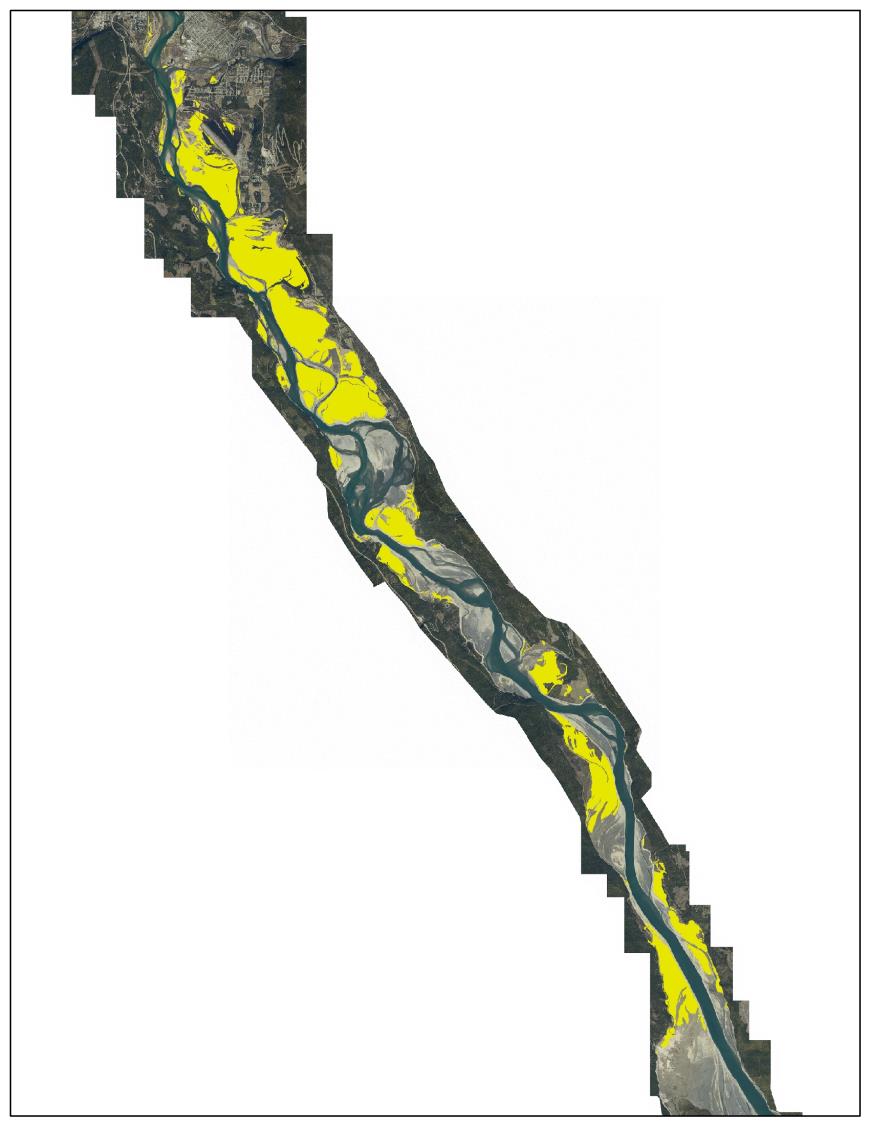 Grassland
Current cover:
2000 ha
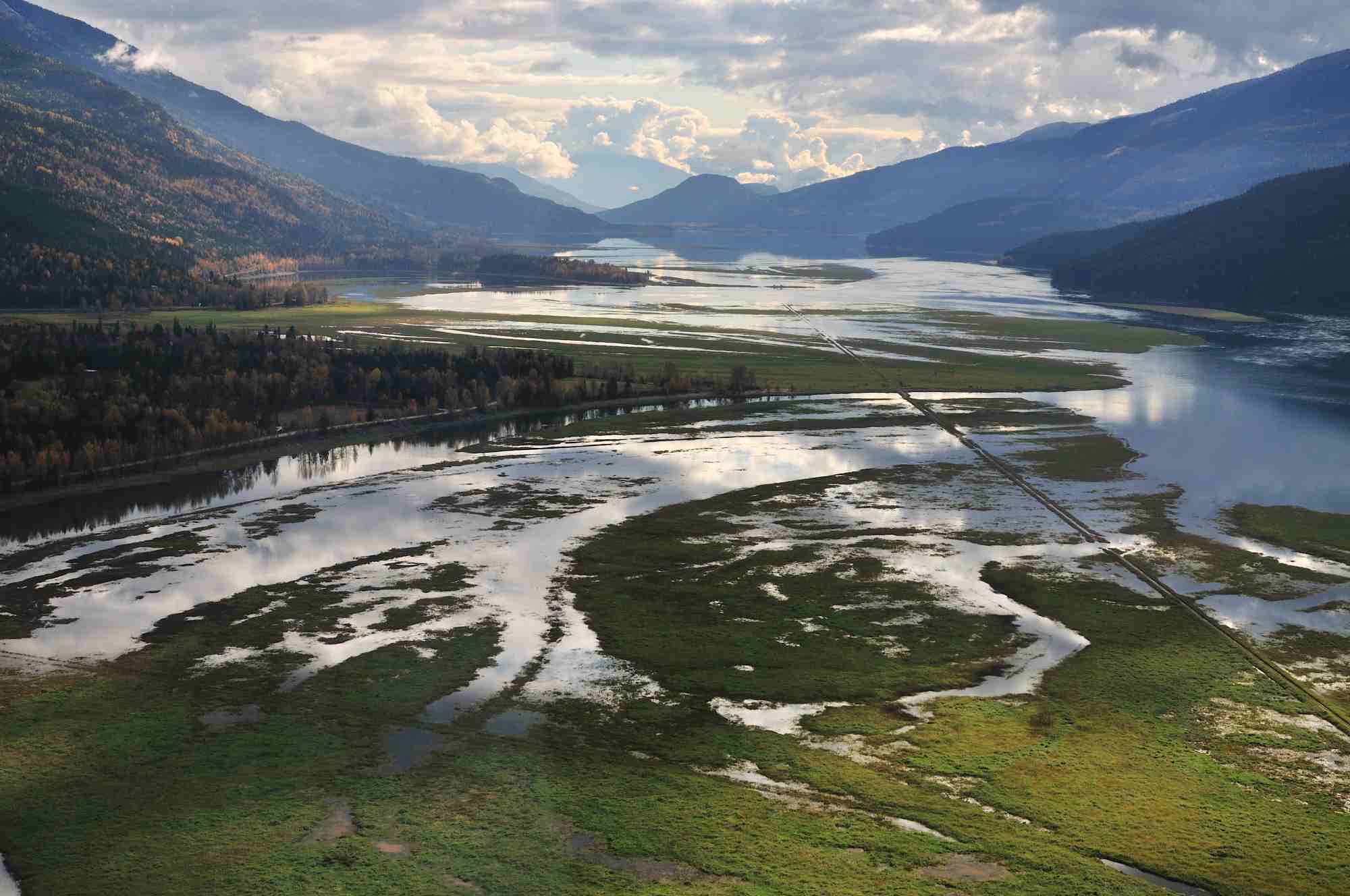 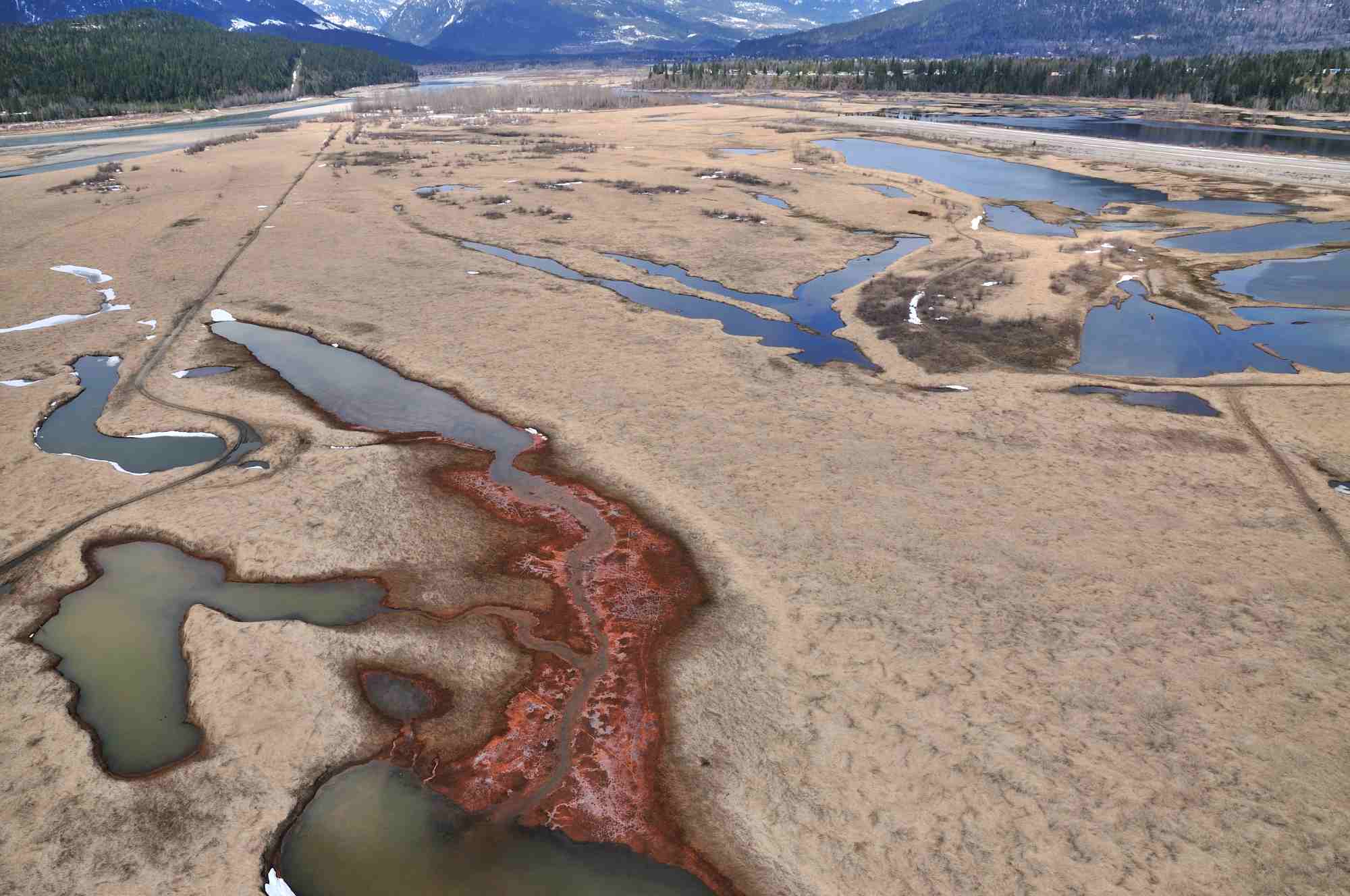 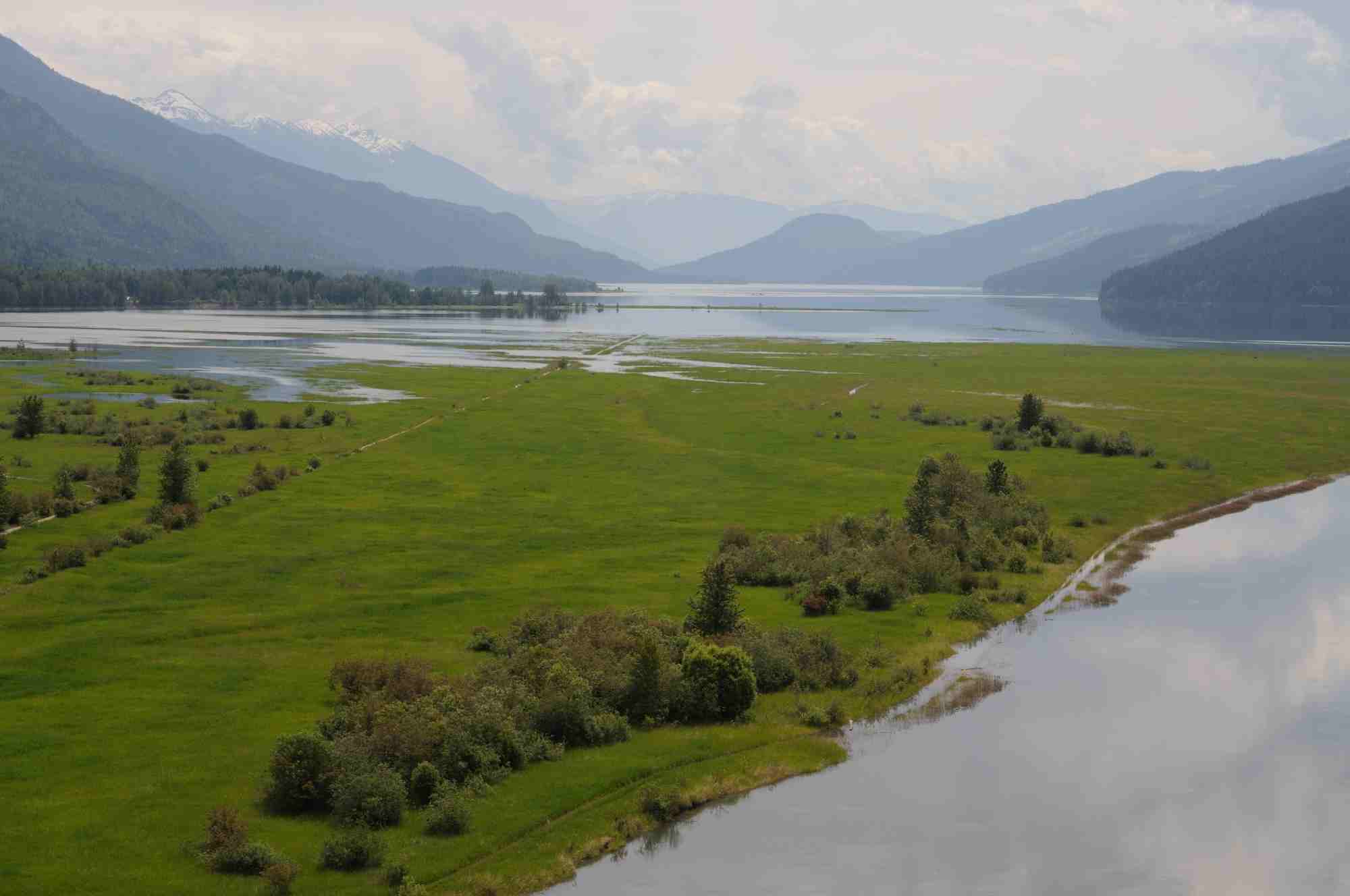 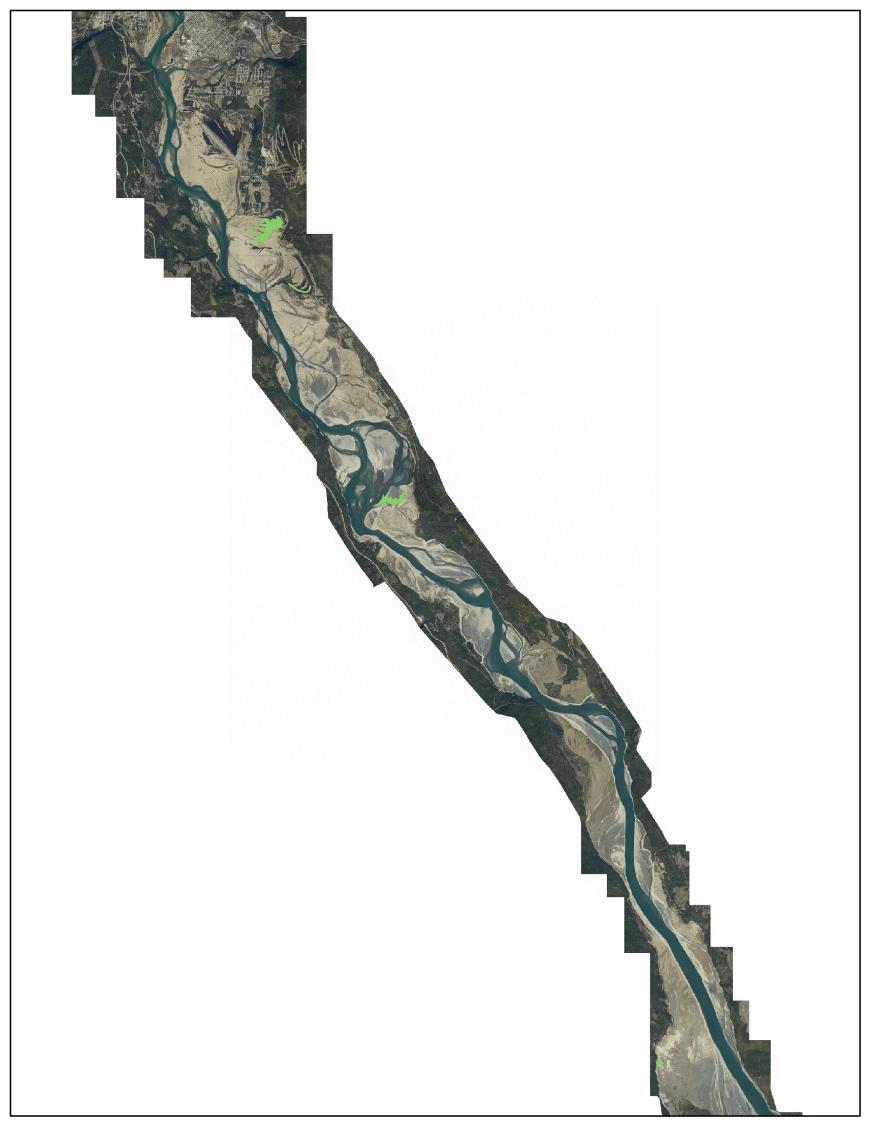 Wetlands
Historic cover:
62 ha
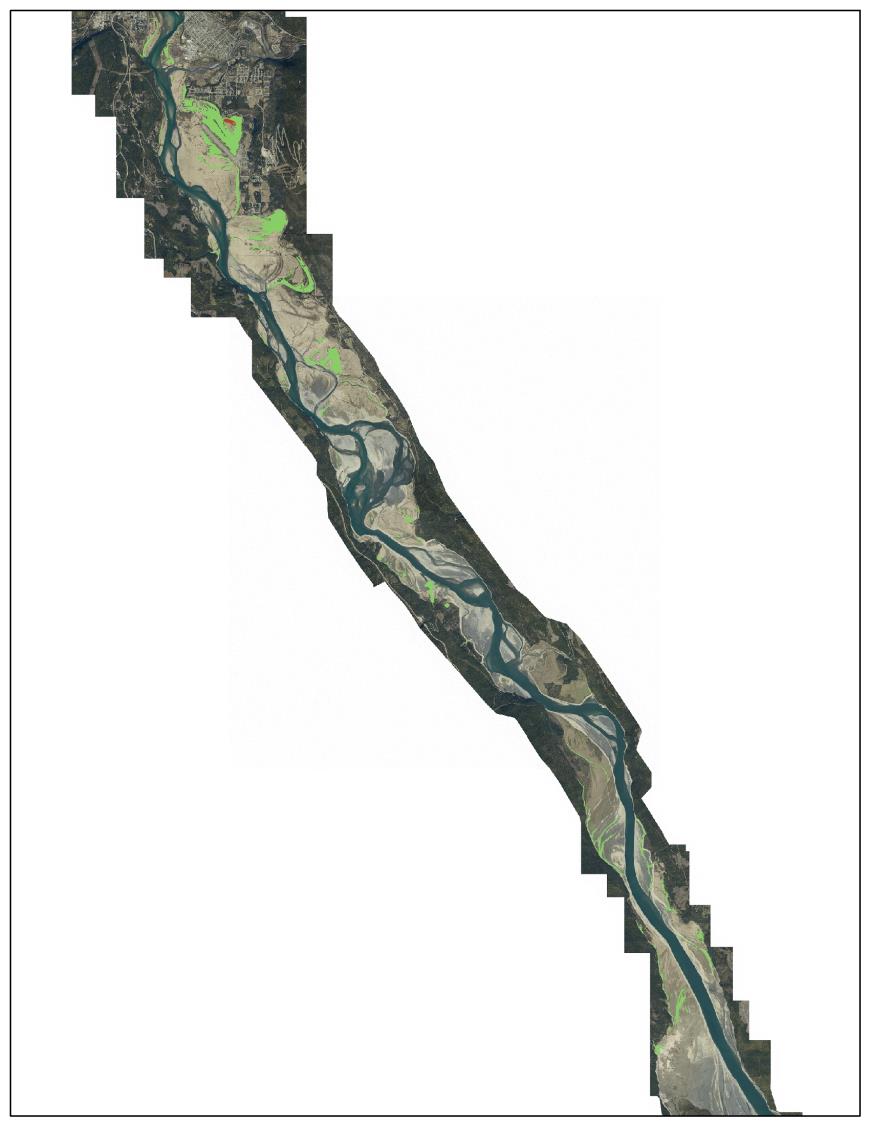 Wetlands
Current cover:
393 ha
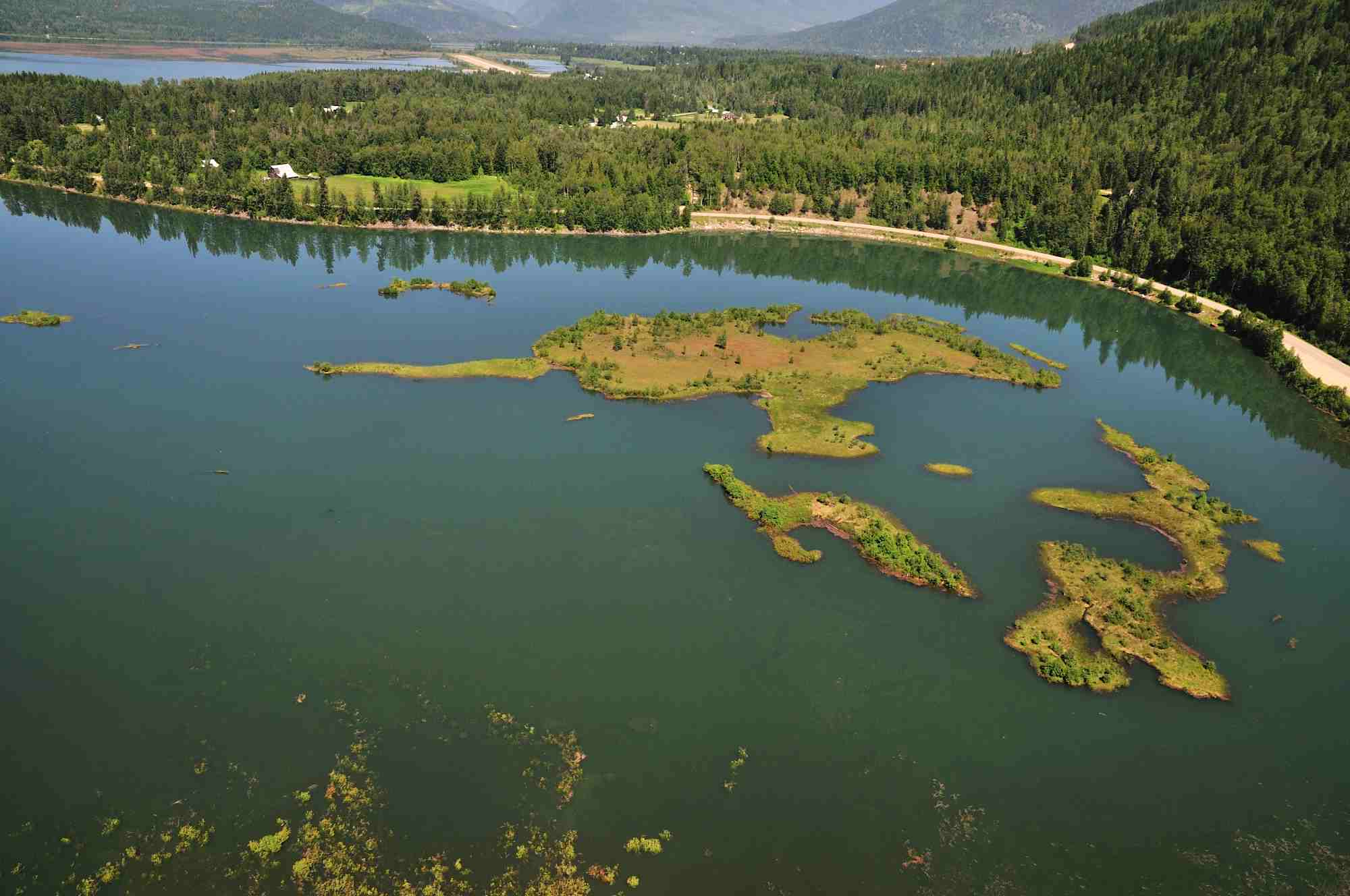 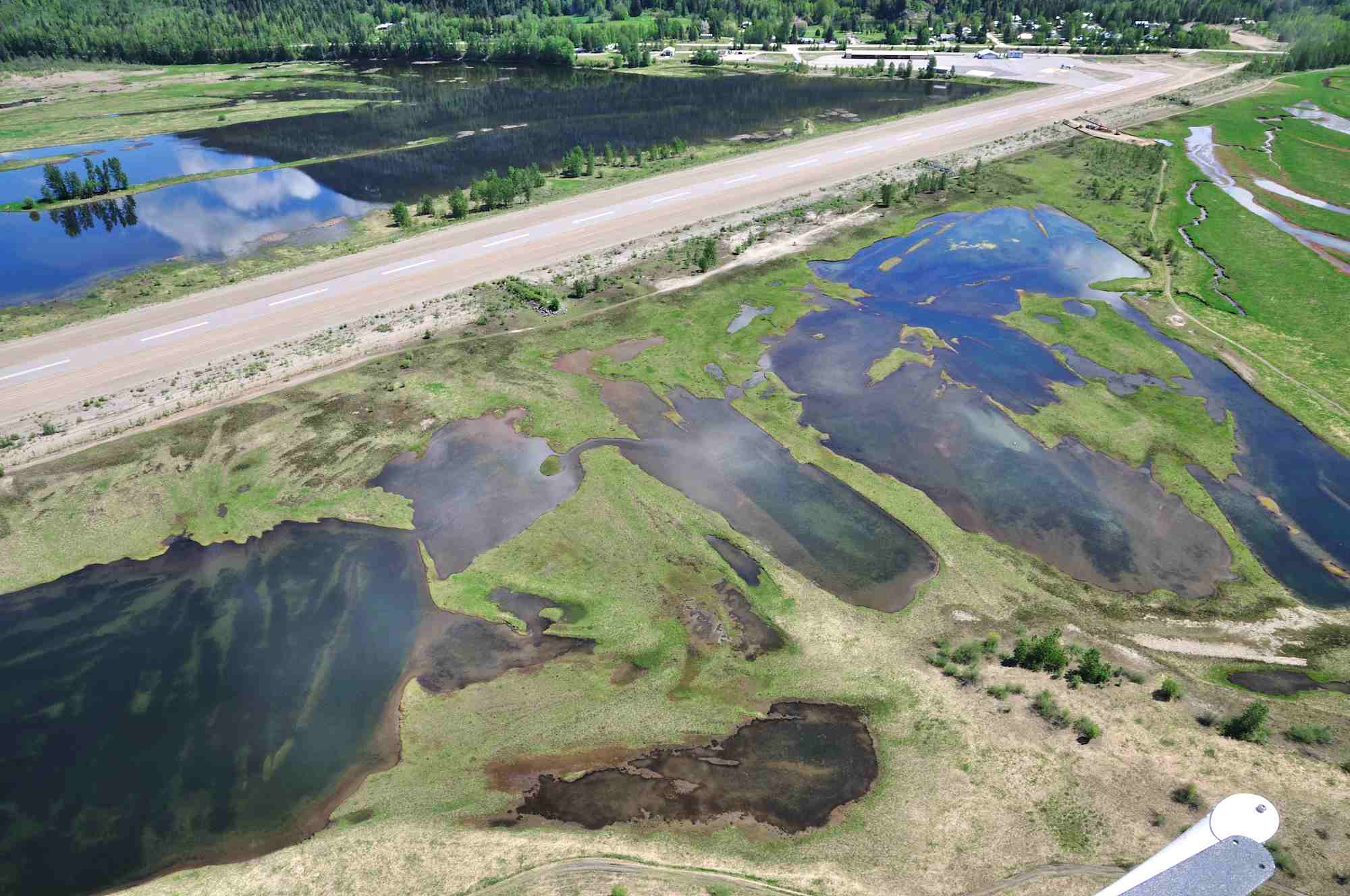 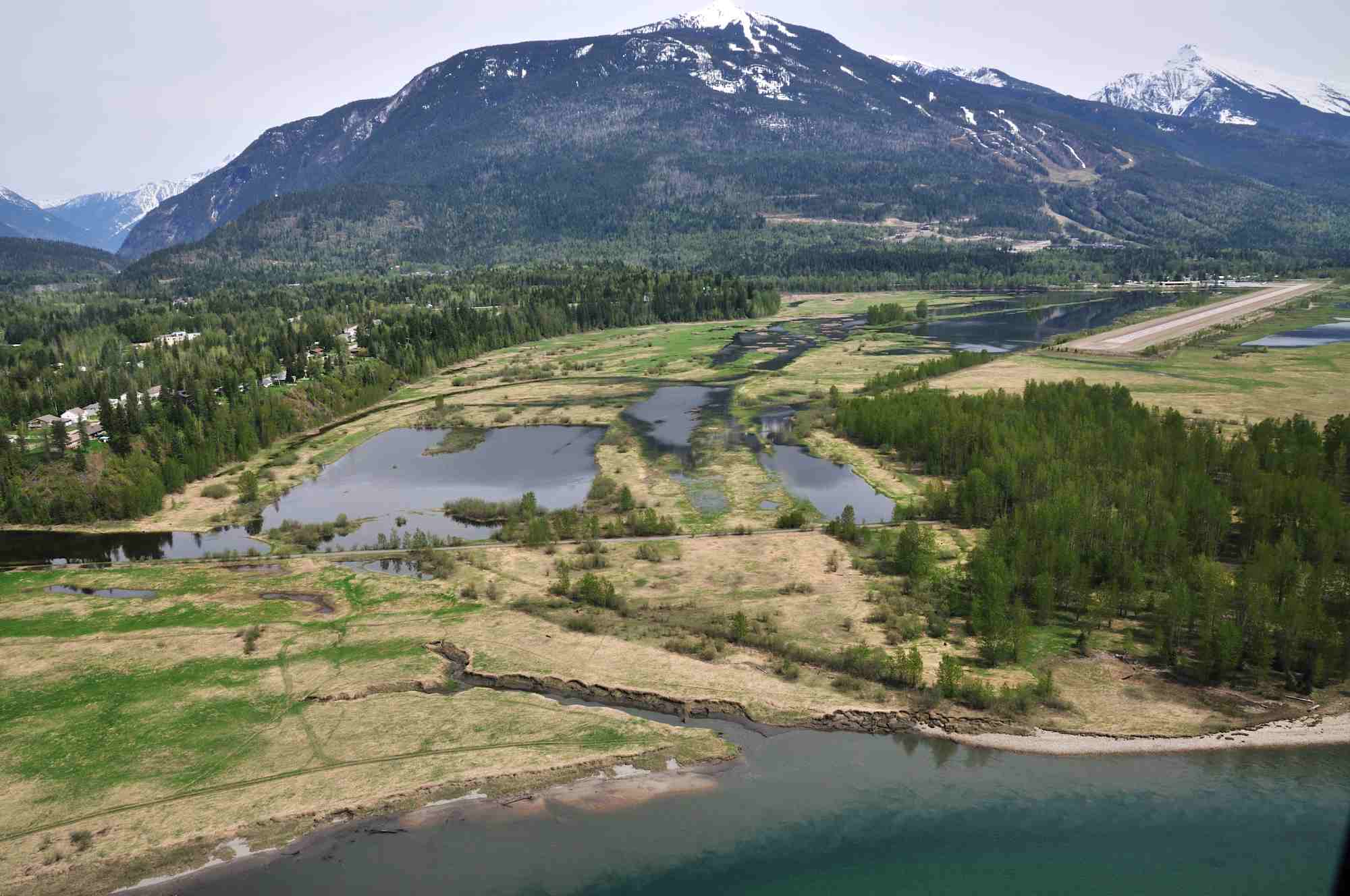 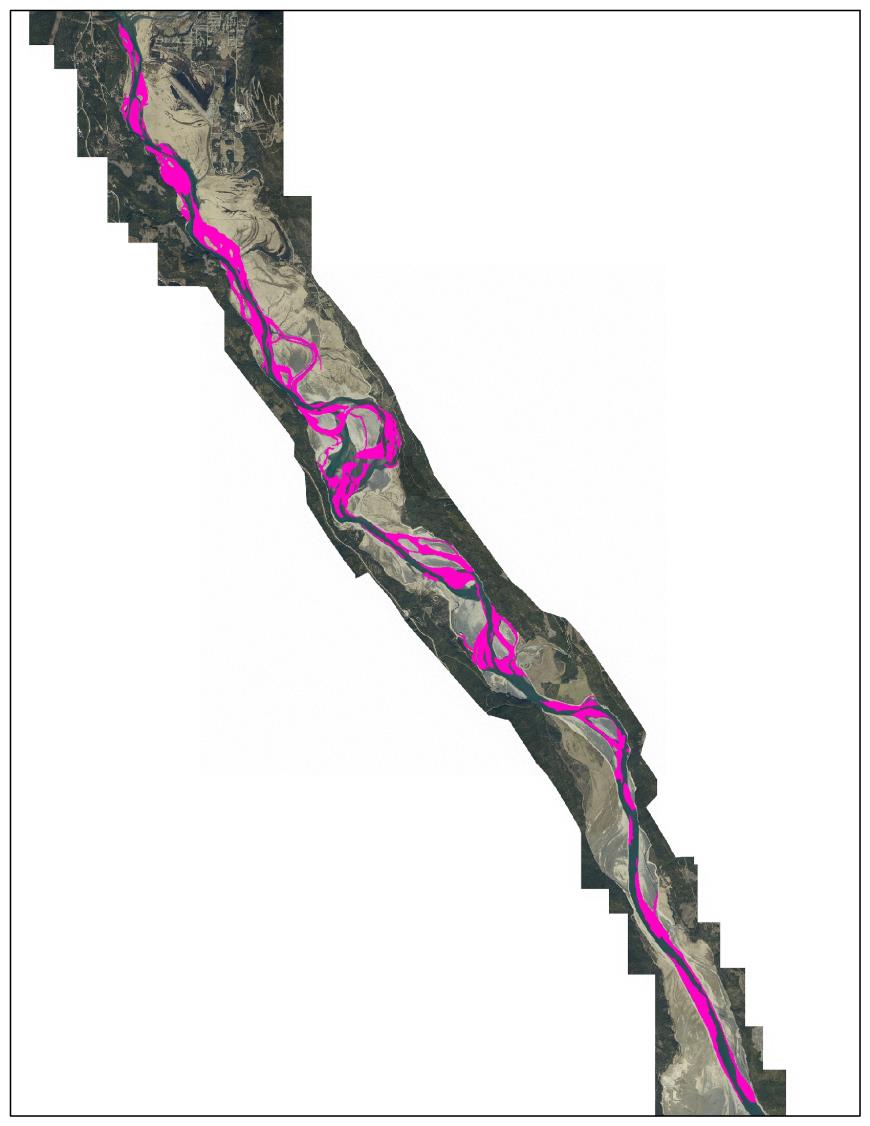 Gravel
Historic cover:
1097 ha
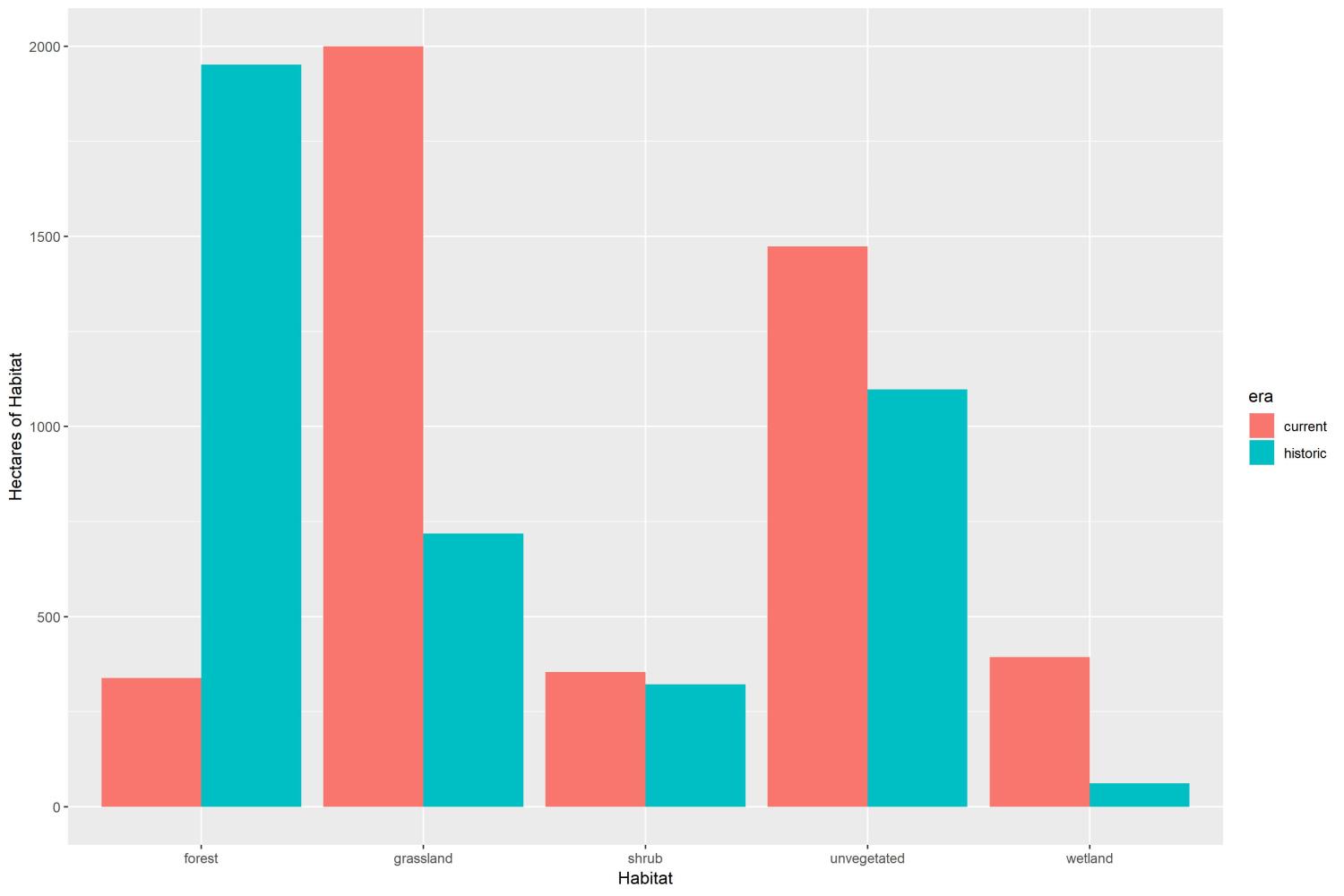 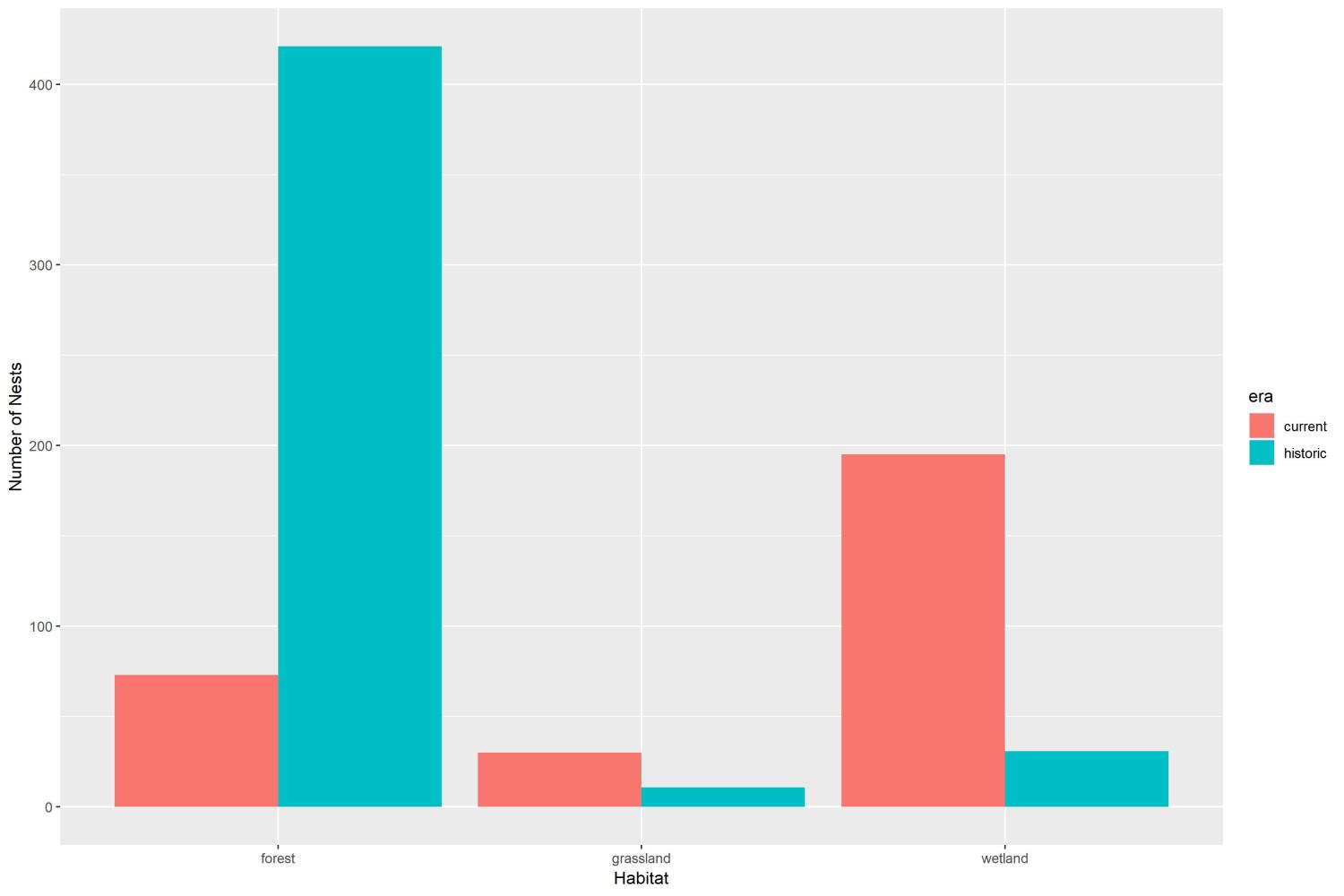 Future operations

Arrow Lakes Reservoir Mid-Elevation Scenarios: Scoping Evaluation (2016)

Scenario 1: ALR held at a constant 434.3m year round with a small drawdown in the spring and fall periods, and a flood event to full pool once in five years.

Scenario 2: ALR held slightly lower at 432.8m year round with a flood event to full pool once in seven years.
Habitat change under new scenarios:

Open grassland habitat will likely eventually convert to shrubbier habitat, but will regularly die-back from long-period flooding.

Cottonwood may colonize lower reservoir elevations, but could not tolerate deep inundation on those full-pool years, so its unlikely forested habitat would develop in any substantial way.

Improved wildlife habitat, and increased productivity on low years would probably offset losses during full pool years.

Species susceptible to flooding will have variable impacts. 
Likely loss of open habitat may preclude Short-eared Owls and Northern Harrier from nesting – a positive. 
More shrubby habitat will increase opportunities for shrub-nesting species to nest in the DDZ, on low years this will offset those full pool years.
Thanks!
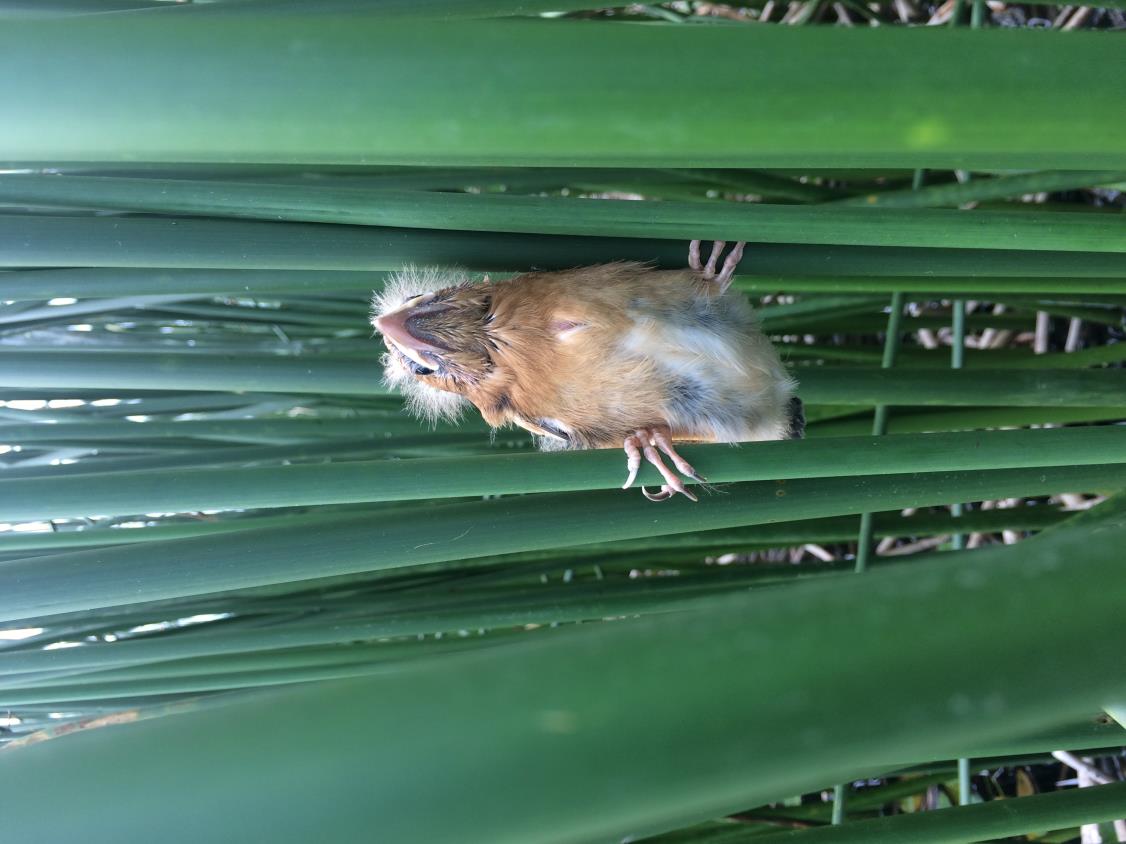 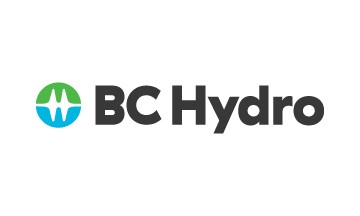 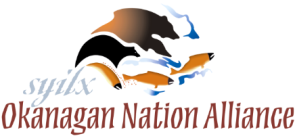 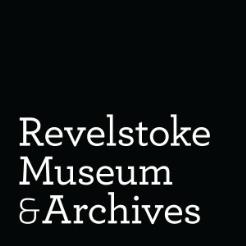